מערכת שידורים לאומית
لغة عربيّة
الرّواية في اللّغة العربيّة
المعلّمة عايدة حمزة مصاروة
نهايةُ رجل شجاع – لحنّا مينة
[سوف نتعلّم اليوم]
ما هي الرّواية؟
مضمون الرّواية؟
شخصيّات الرّواية؟
محطّات حياة مفيد الوحش؟
الأساليب الموظّفة في الرّواية؟
الرّواية
هي سرد نثريّ طويل، يصوّر شخصيّات فرديّة من خلال سلسلة من الأحداث والوقائع والمشاهد المستمدّة من الواقع والتّاريخ والخيال، ومن أشكالها: الرّواية التّاريخيّة، والاجتماعيّة، والعاطفيّة، والسّيرة الذّاتيّة.
السّيرة الذّاتيّة: هي نصّ سرديّ نثريّ، يقصّ فيه الكاتب سيرة حياته الفرديّة، ويتطابق فيها الكاتب والرّاوي والشّخصيّة المركزيّة.
رواية نهاية رجل شجاع هي مثال للسّيرة الذّاتيّة..
مضمون الرّواية
يسرد لنا الرّواي قصّة حياته الّتي تتمثّل بشخصيّة مفيد الوحش من فترة الطفولة الّتي مارس خلالها الشّقاوة في ضيعته "الخراب" إلى مرحلة البلوغ والنّضوج في البانياس بعد أن التقى بعبدوش. ربّاه والده الفلّاح البسيط، الغاضب عليه على الدوام، وكان يتمنّى الموت لمفيد كلّ الوقت، وذلك بسبب مشاكساته المستمرّة، وأمّه الحنونة اللّطيفة التي كانت تشفق وتحنو عليه وتحاول تهذيبه بشكل لطيف.
 وكان الوالد يستخدم أعنف وسائل الضّرب في محاولة تربيته لمفيد. وفي أحد أيّام الصيف، وكان مفيد عمره اثنى عشرة عامًا، قطع بسكّين ذنب حمار أحد الجيران رجل فقير لا يملك غير هذا الحمار يدعى هذا الرّجل عبّود
ونتيجة هذه الفعلة الّتي قام بها مفيد معتبرًا إيّاها ولدنة وتسلية إلّا أن ضجّت القرية وعوقبَ مفيد من:
1-	والده الّذي قام بربطه بالحبال وضربه ضربًا شديدًا بالكرباج حتّى كفله الجيران وفكّوا وثاقه
2-	 المختار والّذي اعتبر قطع ذنب الحمار حادثة إجراميّة تنبّؤُ بأعمال إجراميّة أكثر وقعًا كالطعن بالسّكين والسّطو والسّرقة.. فكان عقابه من المختار الفلقة كما اتّفق عليه في الضيعة، فأمسك الرجال مفيدا بأمر من المختار، ثمّ ضُرب فلقة أمام رجال الضيعة ونسائها وصغارها، وقد آلمه عدم ثقة الرّجال به رغم العقوبة المؤلمة حيث قال أحدهم: "هذا الولد لن يتوب ويرجع عن شقاوته، إذا لم تتكسّر كلّ هذه الحزمة من الأغصان على قدميه"
قال آخر: ليس المهمّ الضّرب، بل شكله، إذا لم يُضرب ضربًا موجعًا فلا فائدة.
أمّ الثّالث فقال: شرط الفلقة أن يتناثر اللّحم وينفر الدمّ. 
بالنّسبة لمفيد المختار لم يؤدّبه ويظهر ذلك بقوله "لكنّ المختار الّذي حسب أنّه أدّبني" 11 وكأنّه ينتقد المسؤولين بتفكيرهم أنّ العنف هو وسيلة عقاب ناجحة بل عكسيّة.
3-	المعلّم شعبان من خلال شتمه ونعته لمفيد بالوقح والمجرم أمام الطلّاب، وفي النّهاية طرده من المدرسة، وذلك بعد حوارٍ دار بينهما في الصّفّ حاول من خلاله الأستاذ التّقليل من شأن مفيد وإهانته، فبادله مفيد بإجابات ساخرة استفزّه من خلالها وأغضبه.
العقاب المختلف بأشكاله وجهاته سبّب لمفيد ه ألما نفسيّا وتحمُّلًا بروحٍ عدوانيّة تهجّميّة تبحث عن العداء والشّجار.
 طرده والده من المنزل، فوجد مفيد نفسه مشرّدًا وحيدًا، وترك الضيعة ولم يعُد إليها أبدًا. توجّه مفيد في البداية إلى بانياس وذهب إلى قريب لأمّه يدعى إبراهيم الشنكل، وهو رجل سياسيّ وطنيّ بسيط يبيع الخضار. استقبله إبراهيم في منزله ونصحه بتغيير سلوكه السيّء والعيش بكرامة. بحث مفيد عن عمل في بانياس لكنّه لم يجده، ثمّ توجّه إلى اللاذقيّة بحثًا عن عمل، وهناك سرق وسُجن. ولمّا بلغ الثامنة عشرة من عمره عاد إلى بانياس للبحث مجدّدا عن عمل . تذكّر ابن ضيعته وصديقه عبدوش الداشر الذي يعمل في فرن في بانياس، وتوجّه إليه ليساعده في إيجاد عمل، فدبّر له عبدوش عملًا معه في الفرن. وعملا أيضًا كمدافعين عن الفرن ومنطقته. وفي أحد الأيّام تعاركا مع ضبّاط وجنود فرنسيّين من فئة الشرطة العسكريّة "البريفوتة" في مطعم على النّهر، حيث قام الجنود باستفزاز النّاس والنساء، وطلبوا من صاحب المطعم فاطمة والمقصود بها الفتاة العربيّة، فغضب مفيد وعبدوش وكانت معركة عنيفة قاتل فيها مفيد وعبدوش الفرنسيّين بشراسة وقوّة وشجاعة، على إثرها اعتُقل عبدوش وحُكم ثلاث سنوات، أمّا مفيد فبقي متخفّيا ثلاثة أشهر تعرّف خلالها على لبيبة وهي امرأة غير صالحة أحبّها وأحبّته وأقام معها علاقة محرّمة، لكنها فيما بعد تابت على يديه. وبعد الأشهر الثلاثة قُبِض عليه ومكث في السجن سنتيْن. سُجن مفيد وعبدوش في حلب، وهناك تعرّف مفيد إلى شخصيّات مثقّفة
ومناضلة ضدّ الاستعمار الفرنسيّ، أمثال عبد الجليل والأستاذ ماهر المحامي، اللذيْن سُجنا لأسباب أمنيّة، ولقد صادقهما مفيد وأثّرا فيه بعض الشيء تأثيرا إيجابيّا، كما تدرّب مفيد وهو في السجن على القراءة بفضل عبد الجليل الّذي شجّعه على التعلّم وتثقيف النّفس كونه كان مثله ولم يتعلّم في المدرسة بعد الصفّ الرّابع إلّا أنّه تعلّم وتثقّف بمبادرة شخصيّة، وأثّر ذلك في مفيد وحقًّا أصبح يقرأ بشكل جيّد.
خرج مفيد من السّجن وتوجّه إلى اللاذقيّة، وعمل في البحر في الصيد مع الريّس بكر الغطّاس ودافع بقوّته عن مراكب الصيّادين، وبعدها باع الريّس بكري مركبه بسبب موسم الشّتاء وشحّ العمل في الميناء، وبقي مفيد مجدّدا بلا عمل.
بعد أن أصبح مفيد بلا عمل استأجر كوخا في أحد البساتين في منطقة الرمل بالقرب من السّجن. التقى بعبدوش مرّة أخرى، وتعرّف إلى حليش اللصّ النذل صديق عبدوش، واتّفق الثّلاثة على سرقة الماعونة التي تحمل البضائع التي تفرّغ في الميناء، وهي تابعة لزعيم الميناء العجوز الخطير الذي يخشاه كلّ العاملين في الميناء. جُنّ جنون العجوز واعتبر هذا العمل وربط الحارس وضربه اعتداءً شخصيًا عليه، فوعد بالانتقام ومعاقبة الّذين قاموا بهذه العمليّة.
بعد هذه الحادثة غاب مفيد عن الأنظار فترة، ثمّ أخذ بالتردّد على مقهى الميناء ليجسّ النبض ويستمع الأخبار، وتظاهر بأنّه رجل بسيط وفقير أتى ليعمل في المرفأ بعد أن وعده حليش بتدبير عمل له. لم يشكّ أحد في مفيد، الّذي يعتبر صاحب الدور الأكبر في عمليّة السّرقة، وقد فرض نفسه وهيبته على عبدوش وحليش نتيجة انتصاره في هذه العمليّة. 
ازداد تردّد مفيد على مقهى الميناء وتعرّف على أركانه وعلى المعلّمين والعمّال. عرّفه أحد العمّال بــ المعلم رضا، وأقنعه بأن يأخذه للعمل عنده، وافق المعلّم رضا، وعمل مفيد عنده حمّالا في الميناء. 
في أحد الأيام نشب عراك بين المعلّم رضا وبين المعلّم يوسف البطحيش عدوّ المعلّم رضا، تدخّل مفيد في المعركة وسُجن مدّة شهرين، بعدها خرج من السّجن بهيئة جديدة تليق بمعلّم لا بعامل، كونه أثبت نفسه وقوّته في الميناء، فاشترى ملابس جديدة ودخل مزهوّا إلى المقهى. تابع العمل عند المعلّم رضا لكن ليس حمّالا وإنّما رئيس ورديّة. 
كان العجوز على دراية بكلّ أخبار مفيد من الجواسيس الّذين يعملون لديه، واستدعاه في أحد الأيّام للعمل عنده، لكنْ مفيد رفض ذلك، وبعد لقائه بالعجوز شعر بزعزعة بثقته في نفسه وقوّته وشجاعته.
التقى مفيد بلبيبة مرّة أخرى وتزوّجها بعد أن أصبحت امرأة صالحة تأكل قوتها بشرف، وانتقل للعيش معها في منطقة الكامليّة قرب مركز البريد. عاش مفيد ولبيبة حياة سعيدة، لكنّ سعادتهما لم تدم طويلًا إذ بعث المعلّم يوسف البطحيش بثلاثة رجال من أجل قتل مفيد، إلّا أنّ مفيد تصدّى لهم وجرّ واحدًا منهم يدعى نجّود إلى السّجن. استدعى العجوز مفيدًا للتحدّث عن حادثة اغتياله إلا أنّ مفيدًأ لم يتكلّم عنها، وحاول العجوز أن يستوضح من مفيد إن كان هناك مشكلة بينه وبين البّطحيش إلّا أنّ البطحيش أظهر أنّ ما كان بينهم سوء تفاهم فقط، فطلبَ العجوز من البطحيش مسامحة مفيد وكأنّ مفيد هو المذنب رغم محاولة رجال البطحيش اغتياله. 
فالبطحيش كان ناقمًا عليه وينوي إخراجه من الميناء نهائيًّا بالاتّفاق مع العجوز. ففي أحد الأيّام دخل المعلّم المقهى وشتم مفيدًا، وقام مفيد بدوره بضربه وشتمه، وتجمّع حوله رجال البطحيش وضربوه ضربًا شديدًا وحاولوا قتله. وقدّم المعلّم البطحيش شكوى ضدّ مفيد مدّعيا بأنّه البادئ بالاعتداء، فسُجن مفيد مدّة خمس سنوات، كنتيجة لتسببه ارتجاج لنجّود.
قبل خروج مفيد من السجن علم أنّه مصاب بمرض السّكّريّ، وبعد خروجه من السّجن وبسبب المرض قُطعت ساقاه وأصبح عاجزًا يائسًا. ظهر إبراهيم الشّنكل في حياته مرّة أخرى وحاول أن يغيّر حياته، فصنع له كرسيّا متحرّكا وشجّعه على العمل كبائع، فأصبح يبيع الدخان، ومن ثمّ المهرّبات، مثل الدّخّان الأجنبيّ، الويسكي، وغيره من المهرّبات. كان مفيد راضيًا بعد أن تحسّنت حالته المادّيّة، وقد فكّر في العلاج وتركيب رجلين اصطناعيّتن، لكنّ المعلّم البطحيش لم يتركه وشأنه وإنّما قام بمضايقته من خلال إرسال الرقيب زريق ضابط في الجمرك لإنذاره من فترة لأخرى. وفي أحد الأيّام صمّم الرقيب زريقعلى دخول بيت مفيد وتفتيشه رغم تحذيرات مفيد له، وما كاد يدخل الرقيب حتّى أطلق مفيد النّار عليه وقتله، ومن بعدها أطلق النّار على نفسه ومات.
شخصيّات الرّواية
البطل هو مفيد الوحش
مفيد: وهو مفيد الشّجاع بطل الرّواية، وذلك لأنه خرج الى الحياة مبكّرًا عاش وكافح لحياة دون المشاكل ولكنه لم ينجح ودخل معركة الحياة لوحده بداية في السجن، بعد ذلك قام بالذهاب الى الميناء وحارب هناك الاعداء وقام بمحاولة الانتصار للسيطرة على الميناء لأنه كان يريد القوة والسلطة الانفرادية. كانت شخصيتة ايجابيّة فرغم جنونه وأفعاله الإجراميّة كالسرقة، في نهاية المطاف أراد الانتهاء ووضع حدّ لحياته المأساوية الّتي عاشها حين قام بالنّظر إلى الوراء ورأى كلّ ما حلّ به، ولكن هذا أيضًا لم ينجح لأنّ وضعه الصّحي تدهور، وذلك دعمه لمحاسبة نفسه على كلّ ما قام به من أخطاء، فاعتقد أنّ الموت هو الحلّ فقام بالانتحار.
أمّا شكله: قامته طويلة ومتينة، عريض المنكبيْن، رقبته ثخينة ورأسه كبير، شعره مجعّد وعيناه واسعتان عسليّتان، أنفه ضخم، فكّاه ضخمان وشفتاه غليظتان، شعر رأسه خرنوبيّ، ساعداه قويّان وزنداه مفتولان. إنسان شقيّ جدّا، يعتمد على قوّته البدنيّة أكثر من عقله، شجاع ومغامر، مغرور ومعتدّ بنفسه، لكنّه مخلص في حبّه للبيبة، ويحمي الذين يحبّهم ويدافع عنهم. 
تمثّل شخصيّة مفيد الوحش صورة الإنسان العربي الذي يضيق ذرعًا بالقرية وما فيها من فقر وجهل، وتمثّل كذلك الإنسان الّذي يظنّ أنّ الحياة قوّة وجسد، لكنّه يكتشف غير ذلك بعد انتقاله للمدينة والعيش فيها، إذ يتعلّم كيف يتعامل مع الفئات المختلفة من النّاس. 
شخصيّة مفيد نامية متغيّرة ومتطوّرة، بحيث تحوّل من ولد مشاكس وهمجيّ إلى رجل ناضج يخطّط وينفّذ.
. إبراهيم المغضوب: والد مفيد، يلقّب بالمنتوف. وهو رجل ضخم وقاسي الطباع ويعاقب مفيد بشدّة. أحبّ الأرض واعتنى بها، وكان يزرعها في كلّ المواسم، وفي الخريف يعمل في معصرة الزيتون. تبرّأ من مفيد أمام جميع أهل القرية بسبب تصرّفاته السيّئة.
 الأمّ: والدة مفيد تُلقّب بالبكبوكة، ربّما لكثرة بكائها على بكرها مفيد، طيّبة وحنونة، لكنّها عاجزة عن تقديم أيّة مساعدة لمفيد، فما كانت قادرة على منع الأب من معاقبة مفيد أو حتى التّأثير فيه، بل تلقّت الإهانات والشّتائم بسببه، قال: "أنا أتبرّأ منه عاهر ابن عاهرة" فقد نعتها بالعاهرة بسبب بكرها مفيد.
الأستاذ شعبان: معلّم مفيد، كان طويلا نحيلا يلبس طربوشا يصل إلى ما فوق الحاجبيْن بقليل. كان ينكش أنفه في الصّفّ، وأحيانا يلاحق نساء القرية. كان سببًا في كره مفيد للمدرسة، وحتى يرتاح من وجود مفيد في الصفّ كان يرسله لقضاء بعض الحاجات، مثل جلب الماء أو جمع الحطب، وقد اعتبر كلمته من كلمة الله وعلى الطلّاب طاعته في قوله: "أتسمع؟ كلمة المعلّم من كلمة الله.. يجب أن تطيعني كما تطيعه، وكما تطيع والديكَ" 27 وكان السبب في طرد مفيد من القرية بعد أن تسبب بطرده من المدرسة.
 المختار: كان رجلا قاسيا، يستمع لما يقوله أهل القرية دون التفكير أو التعامل بحكمة، وسرعان ما عاقب مفيدا أشدّ العقاب حينما قطع ذنب الحمار.
 إبراهيم الشنكل: رجل فقير جدّا، يبيع الخضار على عربة، وفي الشتاء يعمل حمّالا، وكان عليه أن يكدح طوال العام لإطعام زوجته وأولاده. كان اللباس خرقا تستر الجسم، لكنّه كان إنسانًا شريفًا يحبّ وطنه، ويوزّع منشورات ضدّ الاستعمار الفرنسيّ، ويعاقبونه على ذلك ويسجنونه. دعم مفيد معنويًا وأرشده بنصائحه ليسلك طريق الخير.
عبدوش الدّاشر: شاب من قرية مفيد، طويل القامة، عصبيّ الحركة، في وجهه بعض آثار الجدري. هرب من القرية إلى بانياس وعمل في فرن المعلّم مبروك. وساعد مفيدا في العمل معه في الفرن. كان بلطجيّا ويشرب الخمر، وكان يتعارك مع الفرنسيّين الّذين يعترّضون طريق النّساء وأصحاب المقاهي ويتهرّبون من دفع المال لأصحابه. اشترك مع مفيد في صراعه ضدّ الفرنسيّين، وسرق البضائع من الميناء مع مفيد. بعد ذلك ترك كلّ شيء وسافر إلى اليونان.
 لبيبة الشقرق: وبمعنى الذكية، حيث أنّها جعلت رجل عنيف ضخم وقاسي يحبها ويعشقها بجنون وهذا ليس بالشيء السهل لان هذا النوع من الرجال من الصعب أن ينبض قلبهم.
وكانت امرأة غير صالحة تعمل في البغاء، تابت على يد مفيد ووجدت عملًا في شركة الريجي للتّبغ والدّخان، واستأجرت غرفة صغيرة عاشت باستقامة وشرف. أحبّت مفيد بكلّ إخلاص، وزارته وهو في سجن حلب. انقطعت العلاقة بينهما فترة، لكنّ مفيد عاد ووجدها، ثمّ تزوّجها، وكانت زوجة طيّبة مطيعة، أعانته عند مرضه وساندته.
عبد الجليل: وهو من الجلالة حيث أن محاولته بمساعدة مفيد كانت قديرة ومميزة فهو أعطاه ما لم يأخذه من خارج السجن. تعرّف إليه مفيد في السّجن، كان طيّبًا خلوقًا مثقّفًا ومحسوبا من السجناء السياسيّين، كان صديق مفيد في السجن، نصحه بأن يقرأ ويكتب، وساعده وأرشده وحذَره من مشاكل السّجناء، وقدّم له عدة نصائح تعينه على العيش باستقامة وهي:
1- لا تعلك وأنت في السّجن
2- لا تتولدن 
3-	لا تدخّن
4-	لا تقرب القمار
5-	لا تستفزّ السّجناء ولا تتركهم يستفزّونك
6-	لا تعدُّ أيّام السّجن ولا تفكّر كثيرًا بما هو خارجه
7-	لا تتعاط النّميمة أو الكذب أو التدخّل في مالا يعنيك، كن رجلًا، السّجن يحبُّ الرّجال. 77
كانت الفلقة أمرًا مشتركًا بين مفيد وعبد الجليل، مفيد ذاقها في بيت المختار كعقاب على قطع ذنب الحمار، أمّ عبد الجليل ذاقها من مدير السّجن كعقاب له على تقديم عريضة ضدّ مدير السّجن عندما قدّم لهم فأرًا مع الفاصولياء بدل اللّحمة.
الأستاذ ماهر: هو كان رمزا للقوة والمهارة ، فعندما كان بالسجن قام بتعليم مفيد كل ما يلزمه من القراءة والكتابة.
محامٍ يدافع عن السُّجناء، أُعجِبَ بشخصيّة مفيد وأحبّه، وقدّم له عدّة نصائح حياتيّة.
 حليش: رجل ضئيل الجسم، له هيئة ثعلب، لصّ، لئيم ونذل. عاش طفولة قاسية، فهرب من المنزل ووقع في أيدي اللوطيّين. دخل السجن وازدادت أخلاقه سوءًا. اشترك مع مفيد وعبدوش في سرقة البضائع من الميناء في حادثة الماعونة، في النهاية قتله العجوز.
زلقوط: وهو مزقلط الشكل أي انه على شكل كرة دائرية.
رجل سيّء، قاتل، يعمل في الميناء، ينقل الكلام للعجوز لينال رضاه. كان يأخذ الأموال من اللصوص الصغار بالقوّة، وقد اعتبره مفيد راديو مجّاني.
 المعلّم رضا: معلّم معروف في الميناء، له هيبة ووقار، وافق على عمل مفيد عنده ليقف إلى جانبه ضدّ من يحاول الاعتداء على فرقته من المعلّمين الآخرين. لُقِّب بالنورس لأنّه يخبر العجوز بكلّ ما يدور في الميناء ليكسب رضاه.
مربوع القامة، ذو وجه عريض، رقبته قصيرة جدّا. وهو رجل صلب موثوق به ومثقّف، ينشر أفكار الحريّة والمطبرهوم: البة بحقوق العمّال في الميناء، ويدعو إلى إنشاء نقابة تدافع عن حقوقهم.
المعلّم يوسف البطحيش: رئيس فرقة في الميناء، بينه وبين المعلّم رضا عداوة شديدة. كان يكره مفيد الوحش ويحقد عليه، فحاول قتله وحرّض الجمارك ضدّه، وتسبب بانتحاره بع قتل عامل الجمارك. 
خربوط: وهو اسم من اللغة المحكية وهو بمعنى الشيء الغير متجانس "مخربط" فهذا الشخص كان مخربط بكل شيء في شكله، عقله، تصرفاته. كان يعمل ماسح الأحذية، وبائع متجوّل، طويل اللسان، يتعاطى الكيف، خبيث.
العجوز: رجل قاسٍ جدّا، يحكم الميناء، يضطهد العمال ويأخذ حقوقهم، ينشر الخلاف والفساد بين العمّال والمعلّمين حتى يتمكّن من السيطرة عليهم طوال الوقت. كان ضدّ إقامة نقابة للعمّال لأنّه خاف أن يثور العمّال ضدّه. عقابه شديد لمن يخالفه، فكان يأمر قتل أو إغراق كلّ شخص يحاول مخالفة أمره، لكن رغم ذلك كان حلو اللسان وحكيما.
 الرّقيب زريق: ضابط في الجمرك، جاء ليحذّر مفيد الوحش من العمل في المهرَّبات، بعد ذلك حاول تفتيش بيت مفيد بالقوّة لكنْ مفيد قتله.
محطّات حياة مفيد الوحش
1- المحطّة الأولى في حياة مفيد هي قريته الخراب، حيث شقاوته ورفضه للواقع وإرادته على تغييره 
فقطع ذنب الحمار وهذه الحادثة كانت حاسمة في حياته ففي أعقابها طُردَ من المدرسة ومن البيت وذهب إلى المدينة.

2- المحطّة الثّانية وهي المدينة البانياس حيث ذهب إلى إبراهيم الشّنكل واكتسب منه عبر من الحياة، وجد عبدوش الدّاشر ابن قريته الّذي ارتاد المدينة منذ زمن وهو أكبر سنًّا من مفيد عمل معه في الفرن ويقول مفيد أنّه بعد مرور شهور على عمله في الفرن أنّ الغذاء الجيّد، ورياضة عجن الطّحين، وتقليد عبدوش في ارتياد المقاهي والخمّارات، قد حوّله من فتى إلى رجل ناضج. وتعرّف إلى لبيبة، وبعد عراك مع الفرنسيين سُجنَ.

3- المحطّة الثّالثة وهي السجن في حلب حيث تعرّف فيه إلى عبدالجليل والأستاذ ماهر وسمع بالنّصيحة وهي تثقيف نفسه من خلال قراءة الصّحف، فكان السّجن بمثابة مدرسة لمفيد تعلّم فيه الكتابة والقراءة
4- المحطّة الرّابعة وهي الميناء والعمل به مع المعلّم رضا ضدّ البطحيش ممّا خلق عداوة لمفيد الوحش ودخوله في الفساد القائم في الميناء، وإيجاده للبيبة وزواجه منها، والنتيجة لعمله في الميناء كانت قتال مع البطحيش وزجّ مفيد في السّجن.

5- المحطّة الخامسة وهي في سجن اللّاذقيّة الّذي تفاجأ قبل خروجه بمرض السكّري الّذي أصيب به خلال سجنه وبدأ يؤثّر على أصبع قدمه

6- المحطّة السّادسة والأخيرة وهي بعد خروج مفيد من السّجن وتراجع وضعه الصحّي بسبب مرض السكّري، ممّا أدى إلى بتر ساقيْه ويأسه لولا ظهور إبراهيم الشّنكل وتشجيع مفيد على العمل وبثّ الأمل في نفسه، ممّا جعله يعمل في بيع الحاجيات البسيطة ثمّ المهرّبات، إلّا أنّ ملاحقة البطحيش له جعلته يشي به باستمرار للجمارك، ممّا أدى في النهاية إلى قتل رجل الجمرك من قبل مفيد ومن ثمّ قتل نفسه
المحطّة الأولى
تأثّر مفيد في بلدته الخراب من معاملة والده ومعلّمه له
اتّخذ موقفًا سلبيًا من أبيه، وذلك لسوء معاملته له، حين كان يكيل له الضّربات الموجعة دون دون رحمة أو شفقة ولا يقبل منه الاعتذار والتّوبة، معتبرًا أنّ لا فائدة تُرجى منه. وقد عاقبه عقابًا قاسيًا؛ إذ كان يربطه بجذع شجرة وينهال عليه بالضّرب المبرّح بحزامه الجلديّ، غير مبالٍ أين تقع الضّربات، ويفعل ذلك مرارًا وتكرارًا، ويتركه ساعات طويلة مربوطًا بالشّجرة، وكان تأثير هذه المعاملة على مفيد باتّخاذ موقفًا منه، وقراره الهرب من البيت وترك القرية
أمّا موقفه من المعلّم: لا يقلّ سلبيّة عن موقفه من أبيه؛ إذ كان يثير اشمئزازه ببعض تصرّفاته كنكش أنفه في الصفّ، كما كان يستخدمه لقضاء حاجات لا تمتّ إلى التّعليم بصلة، فكان لذلك التأثير المباشر على سلوك مفيد الوحش وتصرّفه في المدرسة. كانت العلاقة بينهما متوتّرة، اتّسمت بالكراهيّة والعدائيّة، فالمعلّم والمدرسة وجهان من وجوه السّلطة البغيضة: سلطة الأب، سلطة الأجنبيّ، سلطة المعلّم، ويتمرّد عليها جميعًا. المعلّم هو معلّم العنف والضّرب والتّقريع، لذا نقم وثار.
أمّا موقفه من أمّه: كان يرى فيها الطّيبة واللّطف، عاملته معاملة حسنة، لم تضربه أبدًا، تنصحه وتصحبه إلى المدرسة. الأم هي الإنسانة الّتي أثّرت إيجابيًا في حياة مفيد.
المحطّة الثّانية
العمل مع عبدوش وتعرّفه بلبيبة
وصف نفسه بأنّه نضج بعد عمله في الفرن مع عبدوش فهو كبر سنًّا وأصبح يعمل في المدينة، وصار يرتاد على المقهى القريب من الفرن والّذي يلتقي فيه المتسكّعون والفرنسيّون والمومسات وعمّال الميناء وغيرهم..
وتعرّفه بلبيبة البنت الّتي تقبّلته بسلبيّاته وأحبّته، تحمل في تصرّفاتها ماضٍ قذر إلّا أنّ في حبّها لمفيد استطاعت جذبه واقناعه بها، وقد تركت العمل كمومس ووعدته بأن تبقى له وحده، مارسا الحبّ وأصبحا عشيقين لولا دخوله إلى السّجن وتحويله إلى سجن حلب وانقطاعهما عن بعض.
المحطّة الثّالثة
سجن حلب
وهي دخول مفيد السّجن بتهمة الاعتداء على أفراد الشّرطة الفرنسيّة، وذلك عندما تعارك هو وصديقه عبدوش مع العدوّ الفرنسيّ في المقهى، بعد أن سكر أفراد الشّرطة الفرنسيّة وأخذوا يتحرّشون بالنّساء والتّصرّف بعنجهيّة في المقهى، ثمّ الاعتداء على صاحب المقهى، عندها أخذ مفيد وعبدوش يدافعان عنه فبدأت المعركة الدّامية والّتي أدّت إلى سجنهما.
وكان السّجن عاملًا مهمًّ في حياة مفيد؛ إذ تعرّف على شخصيّات أثّرت فيه مثل عبد الجليل الّذي نمّى فيه بذور الخير والقيَم، وأخذ يُكسبه مهارات القراءة والكتابة ويساعده على تحسينهما، حتّى وعده عند خروجه من السّجن بألّا يعود إلى السّرقة. تعرّف أيضًا على الأستاذ ماهر الّذي قدّم له النّصائح وأرشده إلى طريق الكفاح والعقل، وكان له الأثر الكبير على نفسه، فكان السّجن مدرسة مفيدة في حياة مفيد، مشكّلًا له مصدر معرفة، وأعاده إلى طريق الخير حيث بحث بعد خروجه من السّجن عن عمل شريف فأخذ يعمل في المرفأ، مبتعدًا عن حياة التشرّد والاعتداء على الآخرين.
المحطّة الرّابعة
العمل في الميناء وزواجه من لبيبة
لبيبة قامت بمساعدة مفيد في بناء حياة أسريّة بعيدًا عن الجريمة، وبسبب ارتباطه بلبيبة استنهض الخير والقوى الإيجابيّة الكامنة في نفسه، فعقد العزم على ترك حياة البلطجة، والاستقرار في حياته، والبحث عن عمل شريف بعيدًا عن المشاكل.
أمّا الميناء فكان يمثّل بؤرة الفساد والجريمة: تنعكس الجريمة والعالم السّفليّ بكلّ عناصره في الميناء خلال صراع الأشرار واللّصوص والقوّادين واللّوطيّين والمتسكّعين؛ وهناك تجري الأحداث الجسيمة والتّحدّيات الدّمويّة.
كانت نتيجة الصّراع بين مفيد الوحش والبطحيش والعجوز حاكم الميناء: أن انقلب رجال الميناء على مفيد الوحش بسبب غروره، وانتهى صراعه مع البطحيش والعجوز بأن أودع السّجن.
المحطّة الخامسة
بعد سجنه بسبب صراعه في الميناء مع البطحيش والعجوز لمدّة خمس سنوات اكتشف أنّه أُصيبَ بمرض السّكّريّ الّذي تطوّرَ لديه إلى بتر ساقه وتدهوره إلى نهايته المأساويّة.
وهذه كانت بمثابة مفاجأة له ولزوجته لبيبة الّتي ساندته وأعانته في مرضه.
المحطّة السّادسة
النهاية
بعد خروجه من السّجن وبتر ساقيْه أصبح مقعدًا واضطرّ أحيانًا لتقبّل الصّدقات من المارّة، كما عمل في بيع بعض البضائع أمام منزله.
لم يتحمّل مفيد الوحش الوضع الّذي آل إليه فقتل موظّف الجمرك الّذي أراد اقتحام بيته لفحص البضائع الّتي كان يبيعها، ثمّ أطلق النّار على نفسه.
ما يربط العنوان بالمضمون
يرتبط العنوان بالمضمون من خلال نهاية البطل
أيّ أنّ النهاية تعني بشكل عام النّهاية الحزينة التراجيديّة أو النهاية بالفشل دون النّجاح
وفي رواية نهاية رجل شجّاع صوّرت الرّواية أحداث ومواقف لمفيد الوحش القويّ الشّهم الّذي حارب دفاعًا عن الحقّ وعن الكرامة للنّساء العربيّات ودفاعًا عمّن يحبّهم، إلّا أنّ دخوله السّجن لمدّة خمس سنوات أدى به إلى المرض بالسكّري ومن ثمّ بدأت النهاية بالنّسبة له حيث بُترت ساقاه وبعد عجزه وعدم قدرته على التحدّي قتلَ وانتحر.
المكان في الرواية
وردت في الرّواية عدّة أماكن عاش فيها مفيد:
1.	ضيعة الخراب: المجتمع الأوّل لمفيد الذي نبذه، ولقد ساهم هذا المكان في هدم وكسر شخصيّة مفيد.
2.	المدرسة: مكان كرهه مفيد بشدّة، وهو عبارة عن سجن بالنسبة له، وكان يثير المشاكل هناك فقط.
3.	البيت: وهو كالسجن أيضا بالنسبة لمفيد، ويفتقد للقيم العائليّة والدفء الأسريّ، وطرده والده منه بعد أن قطع ذنب الحمار.
4.	البرّيّة والمغارة: لجأ إليهما مفيد بعد أن طرده أبوه من المنزل، وكان يعتاش فيهما على السّرقة من بيوت أهل الضّيعة ومن الصيد.
5.	بانياس: بيت إبرهيم الشّنكل، والفرن الّذي أحبّ العمل فيه مع عبدوش، وتعرّفه على لبيبة.
6.	سجن حلب: بمثابة مدرسة مفيد الأولى، تعرّف فيه إلى الأستاذ ماهر وعبد الجليل، وتعلّم فيه القراءة والكتابة.
7.	اللاذقيّة: سُجن فيها خمس سنوات ومرض بمرض السّكّريّ.
8.	مقهى الميناء: يشبه المستنقع، تجلس فيه كافّة الفئات. فئات محترمة: مثل المعلّمين والعمّال، وفئات غير محترمة، مثل الحشّاشين، اللصوص، اللوطيّين، المهرّبين....
9.	البيوت المختلفة التي سكن فيها مفيد، مثل الكوخ، بيته بجانب المرفأ...
الأساليب
1- أسلوب التّنقّل بين الضّمائر
مثال على ذلك:(رأيتُ الشرّ في عينيه تجاهلتهُ. كنتُ أتجاهله، كانت تشدُّ انتباهي، كان المطر)15، لم يطل بي الوقت حتّى تعلّمتُ عجن الطّحين)66، (كان المعلّم رضا يفكّر كنتُ أراقبه وهو يفكّر)257
وهو التّنقّل بين المتكلّم والمخاطب أو المتكلّم والغائب.
الغرض من ذلك للتّعبير عن مواقف متعدّدة تتراوح بين العاطفيّة والموضوعيّة، الاسترجاع، إضفاء دراماتيكيّة، التّحوّل في المواقف.
2- الحوار بنوعيه الدّاخلي والخارجي
الحوار الدّاخليّ: (أتساءل الآن: لماذا كنت أكره المدرسة)21، (قلت في نفسي: عبدوش يخاف. متحفه الحربيّ لتشجيع قلبه. لكن قلبه ليس بقوّة قلبي)66.
لإظهار التخبّطات والأفكار الّتي تراود البطل ويكشف للقارئ عمّا يدور في ذهنه وما يشغله.

الحوار الخارجيّ: بين الأم وابنها (أنا لا أعذّب أحدًا.   كيف؟   هكذا أنا لا أعذّب أحدًا)19، بين مفيد والمعلّم (أنت شقيّ.     نعم يا معلّمي.     وأنت كلب.       نعم يا معلّمي.    أتسخر منّي؟    أقول الحقيقة)24
مميّزات الحوار هنا قصير، موجز، عبارة عن أسئلة وإجابات قصيرة، لغة بسيطة وواضحة، يكسر رتابة السّرد، ويكشف حقائق.  
والحوار بين المعلّم ومفيد بمثابة استجواب استفزازي لمفيد في أعقاب قطعه ذنب الحمار، أجوبته معاندة معادية، متّحدّية للاستفزاز، قصيرة، تحمل إصرارًا وتبيّن نيّة التّصعيد والتّحدّي
السّرد بضمير المتكلّم
(احترت إلى درجة الشّلل. وقفت مشلولًا. كانت هذه أوّل معركة أشهدها)234
يكشف مشاعر الشّخصيّة، البوح بالأحاسيس، ذكر تفاصيل ذاتيّة، الإيهام بالصّدق والواقعيّة، الذّاتيّة في وصف الوقائع والأحداث كما يراها هو من زاويته الذّاتيّة، حيث يمنحه القدرة على وصف نفسه من الدّاخل والخارج، معلّقًا على الأحداث والشّخصيّات، وشعوره نحوها حتّى تبدو كاعترافات، تقنيّة الحوار تتماهى مع مبدأ تيّار الوعي.
استعمال أسلوب التّفصيل
(يربطني إلى التّوتة أو الزيتونة، أمّا قشاطه العسكريّ الّذي يجلدني به)14
الغرض من التّفصيل: تقريب الصّورة إلى ذهن القارئ، الإثارة، تكثيف الصّورة، ترابط الأحداث وتتابعها.
أسلوب التّبرير
- (كانت أمّي طيّبة كانت عنوان الطّيبة، وكانت لطيفة، لم تضربني أبدًا.. أتقبّل حديثها)21
- (لماذا كنت أكره المدرسة؟ هل لأنّها مدرسة قرية، في بيت من طين...)21
الإقناع بصدق أقواله وشفافيّة مشاعره
أو نضج تعامله، فتتجلّى الصّورة حقيقيّة كأنّها مرآة تعكس أنماط الشّخصيّات وسلوكها
منح شرعيّة للادّعاءات
من وسائل الدّفاع عن النّفس
المفارقة
في الأسماء
مفيد ووالده يناديه الضّار
لإظهار مفيد بسلبيّاته ورفض والده له، وعدم الاستفادة منه بأي أمر، حيث أنّه كان فاشل في المدرسة ويعمل أعمال غير مقبولة في القرية وأصعبها كان قطع ذنب الحمار
الحوار
الحوار: حوار الذات " مونولوج" 
الخارجيّ:
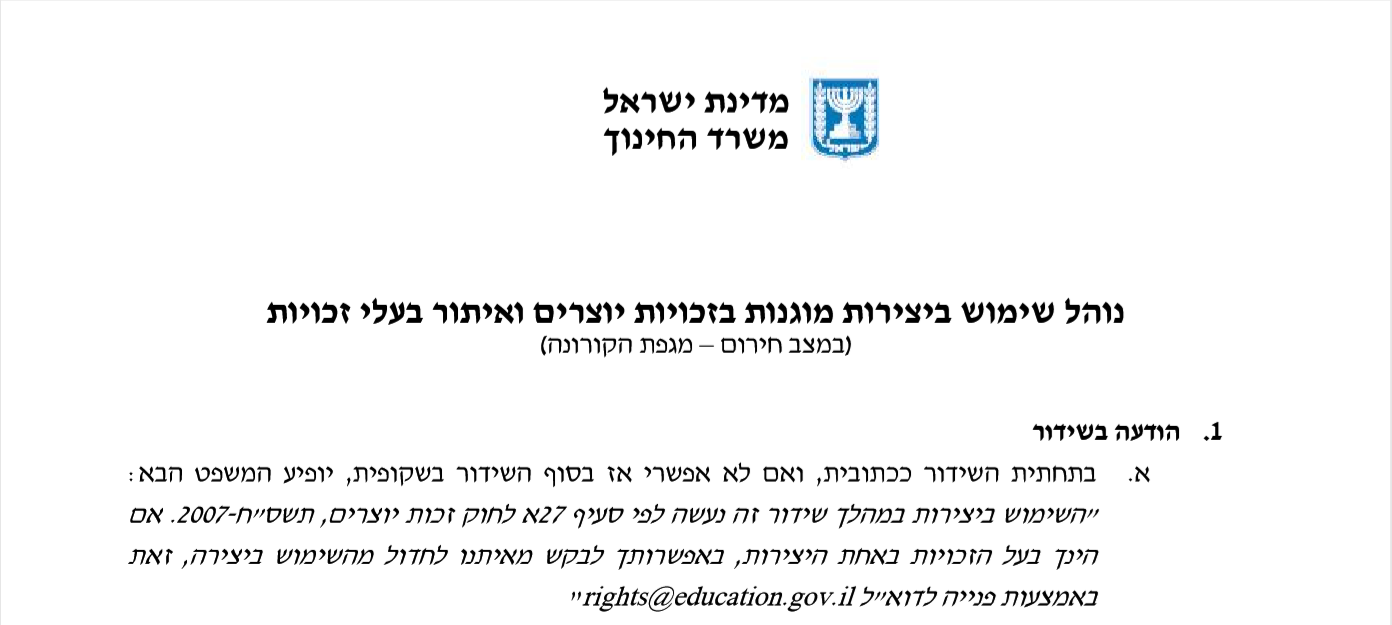 נוהל שימוש ביצירות מוגנות בזכויות יוצרים ואיתור בעלי זכויות
השימוש ביצירות במהלך שידור זה נעשה לפי סעיף 27א לחוק זכות יוצרים, תשס"ח-2007. אם הינך בעל הזכויות באחת היצירות, באפשרותך לבקש מאיתנו לחדול מהשימוש ביצירה, זאת באמצעות פנייה לדוא"ל rights@education.gov.il